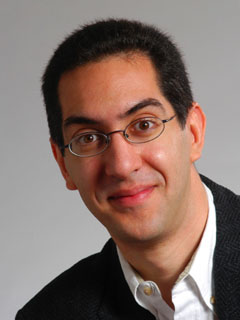 inst.eecs.berkeley.edu/~cs61c UCB CS61C : Machine Structures Lecture 14 – Caches III
Lecturer SOE Dan Garcia
Google glass application : be creative!
Google Glass may be one vision of the future of post-PC interfaces – augmented reality with video and voice input.  They’re looking for early adopters to buy their $1,500 development versions, chosen by the creative vision people submit (via text, animation, or video).
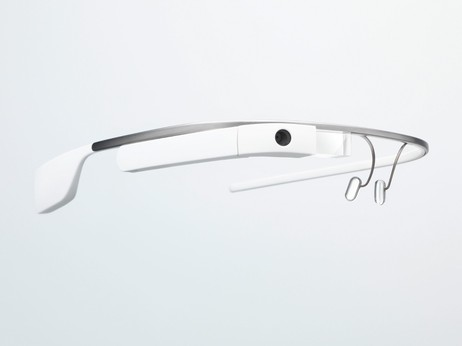 www.google.com/glass
address:            tag                                index                      offset
Valid
000000000000000000 0000000001 1100
0x8-b
0x4-7
0x0-3
0xc-f
Tag
0
0
d
c
b
a
1
1
2
3
...
Review
Mechanism for transparent movement of data among levels of a storage hierarchy
set of address/value bindings
address  index to set of candidates
compare desired address with tag
service hit or miss
load new block and binding on miss
What to do on a write hit?
Write-through
update the word in cache block and corresponding word in memory
Write-back
update word in cache block
allow memory word to be “stale”
 add ‘dirty’ bit to each block indicating that memory needs to be updated when block is replaced
 OS flushes cache before I/O…
Performance trade-offs?
Block Size Tradeoff
Benefits of Larger Block Size
Spatial Locality: if we access a given word, we’re likely to access other nearby words soon
Very applicable with Stored-Program Concept: if we execute a given instruction, it’s likely that we’ll execute the next few as well
Works nicely in sequential array accesses too
Drawbacks of Larger Block Size
Larger block size means larger miss penalty
on a miss, takes longer time to load a new block from next level
If block size is too big relative to cache size, then there are too few blocks
Result: miss rate goes up
[Speaker Notes: As I said earlier, block size is a tradeoff. In general, larger block size will reduce the miss rate because it take advantage of spatial locality.
But remember, miss rate NOT  the only cache performance metrics.  You also have to worry about miss penalty.
As you increase the block size, your miss penalty will go up because as the block gets larger, it will take you longer to fill up the block.
Even if you look at miss rate by itself, which you should NOT, bigger block size does not always win.  As you increase the block size, assuming keeping cache size constant, your miss rate will drop off rapidly at the beginning due to spatial locality.
However, once you pass certain point, your miss rate actually goes up.
As a result of these two curves, the Average Access Time (point to equation), which is really the more important performance metric than the miss rate, will go down initially because the miss rate is dropping much faster than the increase in miss penalty.
But eventually, as you keep on increasing the block size, the average access time can go up rapidly because not only is the miss penalty is increasing, the miss rate is increasing as well.
Let me show you why your miss rate may go up as you increase the block size by another extreme example.

+3 = 33 min. (Y:13)]
Valid Bit
Cache Data
Tag
B 3
B 2
B 1
B 0
Extreme Example: One Big Block
Cache Size = 4 bytes	Block Size = 4 bytes
Only ONE entry (row) in the cache!
If item accessed, likely accessed again soon
But unlikely will be accessed again immediately!
The next access will likely to be a miss again
Continually loading data into the cache butdiscard data (force out) before use it again
Nightmare for cache designer: Ping Pong Effect
Miss
Rate
Miss
Penalty
Exploits Spatial Locality
Fewer blocks: 
compromises
temporal locality
Block Size
Block Size
Average
Access
Time
Increased Miss Penalty
& Miss Rate
Block Size
Block Size Tradeoff Conclusions
Types of Cache Misses (1/2)
“Three Cs” Model of Misses
1st C: Compulsory Misses
occur when a program is first started
cache does not contain any of that program’s data yet, so misses are bound to occur
can’t be avoided easily, so won’t focus on these in this course
Types of Cache Misses (2/2)
2nd C: Conflict Misses
miss that occurs because two distinct memory addresses map to the same cache location
two blocks (which happen to map to the same location) can keep overwriting each other
big problem in direct-mapped caches
how do we lessen the effect of these?
Dealing with Conflict Misses
Solution 1: Make the cache size bigger
Fails at some point 
Solution 2: Multiple distinct blocks can fit in the same cache Index?
Fully Associative Cache (1/3)
Memory address fields:
Tag: same as before
Offset: same as before
Index: non-existant
What does this mean?
no “rows”: any block can go anywhere in the cache
must compare with all tags in entire cache to see if data is there
4
31
0
Byte Offset
Cache Tag (27 bits long)
Cache Data
Valid
Cache Tag
:
B  0
B 31
B 1
=
=
=
=
:
:
:
:
=
Fully Associative Cache (2/3)
Fully Associative Cache (e.g., 32 B block)
compare tags in parallel
Fully Associative Cache (3/3)
Benefit of Fully Assoc Cache
No Conflict Misses (since data can go anywhere)
Drawbacks of Fully Assoc Cache
Need hardware comparator for every single entry: if we have a 64KB of data in cache with 4B entries, we need 16K comparators: infeasible
Final Type of Cache Miss
3rd C: Capacity Misses
miss that occurs because the cache has a limited size
miss that would not occur if we increase the size of the cache
sketchy definition, so just get the general idea
This is the primary type of miss for Fully Associative caches.
N-Way Set Associative Cache (1/3)
Memory address fields:
Tag: same as before
Offset: same as before
Index: points us to the correct “row” (called a set in this case)
So what’s the difference?
each set contains multiple blocks
once we’ve found correct set, must compare with all tags in that set to find our data
Cache 
Index
Memory Address
Memory
0
0
0
1
1
2
1
3
4
5
6
7
8
9
A
B
C
D
E
F
Associative Cache Example
Here’s a simple 2-way set associative cache.
[Speaker Notes: Let’s look at the simplest cache one can build.  A direct mapped cache that only has 4 bytes.
In this direct mapped cache with only 4 bytes, location 0 of the cache can be occupied by data form memory location 0, 4, 8, C, ... and so on.
While location 1 of the cache can be occupied by data from memory location 1, 5, 9, ... etc.
So in general, the cache location where a memory location can map to  is uniquely determined by the 2 least significant bits of the address (Cache Index).
For example here, any memory location whose two least significant bits of the address are 0s can  go to cache location zero.
With so many memory locations to chose from, which one should we place in the cache?
Of course, the one we have read or write  most recently because by the principle of temporal locality, the one we just touch is most  likely to be the one we will need again soon.
Of all the possible memory locations that can be placed in cache Location 0, how can we tell which one is in the cache?

+2 = 22 min. (Y:02)]
N-Way Set Associative Cache (2/3)
Basic Idea
cache is direct-mapped w/respect to sets
each set is fully associative with N blocks in it
Given memory address:
Find correct set using Index value.
Compare Tag with all Tag values in the determined set.
If a match occurs, hit!, otherwise a miss.
Finally, use the offset field as usual to find the desired data within the block.
N-Way Set Associative Cache (3/3)
What’s so great about this?
even a 2-way set assoc cache avoids a lot of conflict misses
hardware cost isn’t that bad: only need N comparators
In fact, for a cache with M blocks,
it’s Direct-Mapped if it’s 1-way set assoc
it’s Fully Assoc if it’s M-way set assoc
so these two are just special cases of the more general set associative design
4-Way Set Associative Cache Circuit
tag
index
Block Replacement Policy
Direct-Mapped Cache
index completely specifies position which position a block can go in on a miss
N-Way Set Assoc
index specifies a set, but block can occupy any position within the set on a miss
Fully Associative
block can be written into any position
Question: if we have the choice, where should we write an incoming block?
If there are any locations with valid bit off (empty), then usually write the new block into the first one.
If all possible locations already have a valid block, we must pick a replacement policy: rule by which we determine which block gets “cached out” on a miss.
Block Replacement Policy: LRU
LRU (Least Recently Used)
Idea: cache out block which has been accessed (read or write) least recently
Pro: temporal locality  recent past use implies likely future use: in fact, this is a very effective policy
Con: with 2-way set assoc, easy to keep track (one LRU bit); with 4-way or greater, requires complicated hardware and much time to keep track of this
Block Replacement Example
We have a 2-way set associative cache with a four word total capacity and one word blocks.  We perform the following word accesses (ignore bytes for this problem):
		0, 2, 0, 1, 4, 0, 2, 3, 5, 4
How many hits and how many misses will there be for the LRU block replacement policy?
set 0
set 1
lru
lru
set 0
0
set 1
lru
lru
set 0
0
2
set 1
lru
set 0
0
2
set 1
lru
lru
4
2
lru
lru
set 0
set 0
0
0
4
lru
lru
set 1
set 1
1
1
Block Replacement Example: LRU
loc 0
loc 1
lru
0
Addresses 0, 2, 0, 1, 4, 0, ...
0: miss, bring into set 0 (loc 0)
2
2: miss, bring into set 0 (loc 1)
0: hit
1: miss, bring into set 1 (loc 0)
lru
1
4: miss, bring into set 0 (loc 1, replace 2)
0: hit
Big Idea
How to choose between associativity, block size, replacement & write policy?
Design against a performance model
Minimize: Average Memory Access Time 
     = Hit Time       +  Miss Penalty x Miss Rate
influenced by technology & program behavior
Create the illusion of a memory that is large, cheap, and fast - on average
How can we improve miss penalty?
DRAM
$
$2
Improving Miss Penalty
When caches first became popular, Miss Penalty ~ 10 processor clock cycles
Today 2400 MHz Processor (0.4 ns per clock cycle) and 80 ns to go to DRAM  200 processor clock cycles!
MEM
Proc
Solution: another cache between memory and the processor cache: Second Level (L2) Cache
Peer Instruction
12
a) FF
b) FT
c) TF
d) TT
A 2-way set-associative cache can be outperformed by a direct-mapped cache.
Larger block size  lower miss rate
Peer Instruction Answer
Sure, consider the caches from the previous slides with the following workload: 0, 2, 0, 4, 2 2-way: 0m, 2m, 0h, 4m, 2m; DM: 0m, 2m, 0h, 4m, 2h
Larger block size  lower miss rate, true until a certain point, and then the ping-pong effect takes over
12
a) FF
b) FT
c) TF
d) TT
A 2-way set-associative cache can be outperformed by a direct-mapped cache.
Larger block size  lower miss rate
And in Conclusion…
We’ve discussed memory caching in detail.  Caching in general shows up over and over in computer systems
Filesystem cache, Web page cache, Game databases / tablebases, Software memoization, Others?
Big idea: if something is expensive but we want to do it repeatedly, do it once and cache the result. 
Cache design choices:
Size of cache: speed v. capacity
Block size (i.e., cache aspect ratio)
Write Policy (Write through v. write back
Associativity choice of N (direct-mapped v. set v. fully associative)
Block replacement policy
2nd level cache?
3rd level cache?
Use performance model to pick between choices, depending on programs, technology, budget, ...
Bonus slides
These are extra slides that used to be included in lecture notes, but have been moved to this, the “bonus” area to serve as a supplement.
The slides will appear in the order they would have in the normal presentation
Bonus
L2 hit 
time
L2 Miss Rate
L2 Miss Penalty
Analyzing Multi-level cache hierarchy
DRAM
Proc
$
$2
L1 hit 
time
L1 Miss Rate
L1 Miss Penalty
Avg Mem Access Time = 
	L1 Hit Time + L1 Miss Rate * L1 Miss Penalty
L1 Miss Penalty = 
	L2 Hit Time + L2 Miss Rate * L2 Miss Penalty
Avg Mem Access Time = 
	L1 Hit Time + L1 Miss Rate * 	(L2 Hit Time +  L2 Miss Rate * L2 Miss Penalty)
Example
Assume 
Hit Time = 1 cycle
Miss rate = 5%
Miss penalty = 20 cycles
Calculate AMAT…
Avg mem access time 
= 1 + 0.05 x 20
= 1 + 1 cycles
= 2 cycles
Ways to reduce miss rate
Larger cache
limited by cost and technology
hit time of first level cache < cycle time (bigger caches are slower)
More places in the cache to put each block of memory – associativity
fully-associative
any block any line
N-way set associated
N places for each block
direct map: N=1
Typical Scale
L1 
size: tens of KB
hit time: complete in one clock cycle
miss rates: 1-5%
L2:
size: hundreds of KB
hit time: few clock cycles
miss rates: 10-20%
L2 miss rate is fraction of L1 misses that also miss in L2
why so high?
Example: with L2 cache
Assume 
L1 Hit Time = 1 cycle
L1 Miss rate = 5%
L2 Hit Time = 5 cycles
L2 Miss rate = 15%  (% L1 misses that miss)
L2 Miss Penalty = 200 cycles
L1 miss penalty = 5 + 0.15 * 200 = 35
Avg mem access time = 1 + 0.05 x 35                                      = 2.75 cycles
Example: without L2 cache
Assume 
L1 Hit Time = 1 cycle
L1 Miss rate = 5%
L1 Miss Penalty = 200 cycles
Avg mem access time = 1 + 0.05 x 200                                     = 11 cycles

4x faster with L2 cache! (2.75 vs. 11)
An actual CPU – Early PowerPC
Cache
32 KB Instructions and 32 KB Data L1 caches
External L2 Cache interface with integrated controller and cache tags, supports up to 1 MByte external L2 cache
Dual Memory Management Units (MMU) with Translation Lookaside Buffers (TLB)
Pipelining
Superscalar (3 inst/cycle)
6 execution units (2 integer and 1 double precision IEEE floating point)
An Actual CPU – Pentium M
32KB I$
32KB D$